Bottom Up: Soundness and Completeness
Computer Science cpsc322, Lecture 21
(Textbook Chpt 5.2)

June, 6, 2017
CPSC 322, Lecture 21
Slide 1
Lecture Overview
Recap
Soundness of Bottom-up Proofs
Completeness of Bottom-up Proofs
CPSC 322, Lecture 21
Slide 2
(Propositional) Logic: Key ideas
Given a domain that can be represented with n propositions you have ___________ interpretations (possible worlds)

If you do not know anything you can be in any of those

If you know that some logical formulas are true (your …….). You know that you can be only in _____________________

It would be nice to know what else is true in all those...
CPSC 322, Lecture 21
Slide 3
PDCL syntax / semantics / proofs
Interpretations?
Domain can be represented by
three propositions: p, q, r
Models?
What is logically entailed ?
Prove
CPSC 322, Lecture 21
Slide 4
[Speaker Notes: which are formally structured worlds with respect to which truth can be evaluated]
PDCL syntax / semantics / proofs
Interpretations
Models
What is logically entailed?
Prove
CPSC 322, Lecture 21
Slide 5
[Speaker Notes: which are formally structured worlds with respect to which truth can be evaluated]
Lecture Overview
Recap
Soundness of Bottom-up Proofs
Completeness of Bottom-up Proofs
CPSC 322, Lecture 21
Slide 6
Soundness of bottom-up proof procedure
Generic Soundness of proof procedure: 
If G can be proved by the procedure (KB ⊦ G) then G is logically entailed by the KB (KB ⊧ G)
For Bottom-Up proof
if                   at the end of procedure
	then G is logically entailed by the KB
So BU is sound, if all the atoms in_______________
CPSC 322, Lecture 21
Slide 7
[Speaker Notes: If g is a set of atoms
Suppose there is a g such that KB ⊦ g and KB ⊭ g.]
Soundness of bottom-up proof procedure
Suppose this is not the case.
Let h be the first atom added to C that is not entailed by KB (i.e., that's                  in every model of KB)
Suppose h isn't true in model M of KB.
Since h was added to C, there must be a clause in KB of form:
Each bi is true in M (because of 1.). h is false in M. So……
Therefore 
Contradiction!  thus no such h exists.
CPSC 322, Lecture 21
Slide 8
[Speaker Notes: this clause is false in M.
M isn't a model of KB

If g is a set of atoms
Suppose there is a g such that KB ⊦ g and KB ⊭ g.]
Lecture Overview
Recap
Soundness of Bottom-up Proofs
Completeness of Bottom-up Proofs
CPSC 322, Lecture 21
Slide 9
Completeness of Bottom Up
Generic Completeness of proof procedure: 
If G is logically entailed by the KB (KB ⊧ G)
	 then G can be proved by the procedure (KB ⊦ G)
Sketch of our proof:
Suppose KB ⊧ G. Then G is true in all models of KB.
Thus G is true in any particular model of KB
We will define a model so that if G is true in that model, G is proved by the bottom up algorithm.
Thus KB ⊦ G.
CPSC 322, Lecture 21
Slide 10
Let’s work on step 3
3.  We will define a model so that if G is true in that model, G is proved by the bottom up algorithm.
3.1  We will define an interpretation I  so that if G is true in I , G is proved by the bottom up algorithm.

3.2 We will then show that ………
CPSC 322, Lecture 21
Slide 11
Let’s work on step 3.1
3.1  Define interpretation I  so that if G is true in I , 
 Then G ⊆ C .
Let I  be the interpretation in which every element of C is               and every other atom is           .
{ }
			             { e }
		                    { e, d }
                            { e, d, c}
	                    { e, d, c, f }
a ← e ∧ g.
	b ← f ∧ g.		             c ← e.
    f ← c ∧ e. 	
    e. 	
    d.
{ a,   b,   c,   d,   e,   f,   g }
CPSC 322, Lecture 22
Slide 12
Let’s work on step 3.2
Claim: I is a model of KB (we’ll call it the minimal model). 
Proof:   Assume  that I is not a model of KB. 
Then there must exist some clause h ← b1 ∧ … ∧ bm in KB (having zero or more bi 's) which is           in I.
The only way this can occur is if b1  … bm   are         in I (i.e., are in C) and h is            in I (i.e., is not in C)
But if each bi belonged to C, Bottom Up would have added h to C as well.
So, there can be no clause in the KB that is false in interpretation I (which implies the claim :-)
CPSC 322, Lecture 21
Slide 13
Completeness of Bottom Up (proof summary)
If KB ⊧ G then KB ⊦ G
Suppose KB ⊧ G . 
Then G is true
Thus G is true
Thus
Thus G is proved by…..
i.e.,
CPSC 322, Lecture 22
Slide 14
[Speaker Notes: If KB ⊧ g then KB ⊦ G
Suppose KB ⊧ G . 
Then G is true in all models of KB.
Thus G is true in the minimal model 
Thus G ⊆ C
Thus g is generated by the bottom up algorithm.
Thus KB ⊦ G.]
An exercise for youLet’s consider these two alternative  proof procedures for PDCL
KB 
     a ← e ∧ g.
	b ← f ∧ g.             c ← e.
    f ← c
    e. 	
    d.
X.    CX = {All clauses in KB with empty bodies}


Y.     CY = {All atoms in the knowledge base}
A. Both X and Y are sound and complete
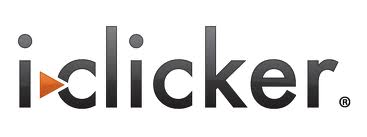 B. Both X and Y are neither sound nor complete
C. X is sound  only and Y is complete only
D. X is complete only and Y is sound only
An exercise for youLet’s consider these two alternative  proof procedures for PDCL
KB 
     a ← e ∧ g.
	b ← f ∧ g.             c ← e.
    f ← c
    e. 	
    d.
A.    CA = {All clauses in KB with empty bodies}


B.     CB = {All atoms in the knowledge base}
A is sound  only and B is complete only
Learning Goals for today’s class
You can:

Prove that BU proof procedure is sound


Prove that BU proof procedure is complete
CPSC 322, Lecture 4
Slide 17
Next class
Midterm, this Thur, June 8, 
First 50mins block
we will start at 1pm sharp !
Using PDC Logic to model the electrical domain
Reasoning in the electrical domain
Top-down proof procedure (as Search!)
Datalog
CPSC 322, Lecture 20
Slide 18